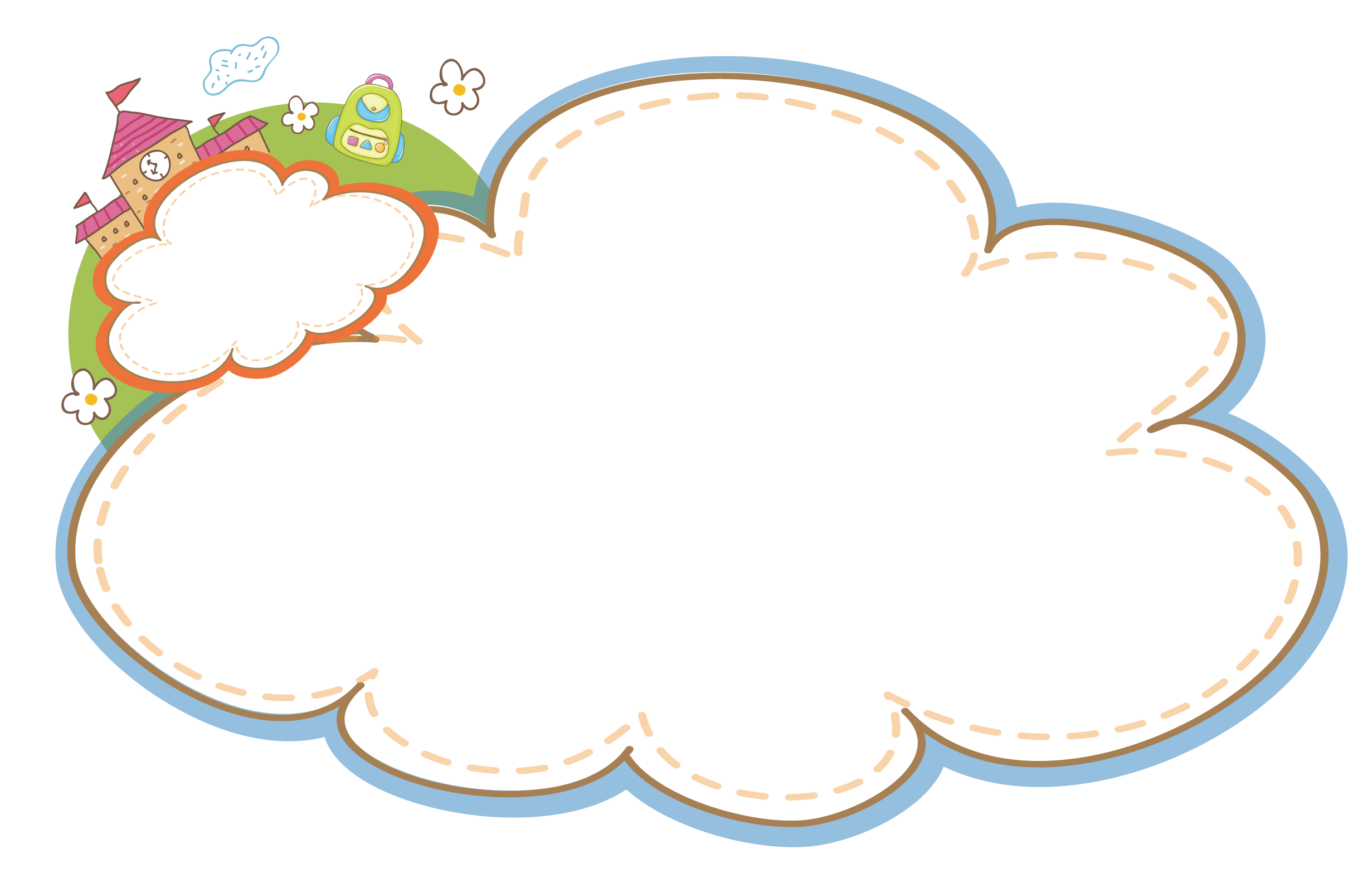 Chào mừng các em đến với tiết Toán
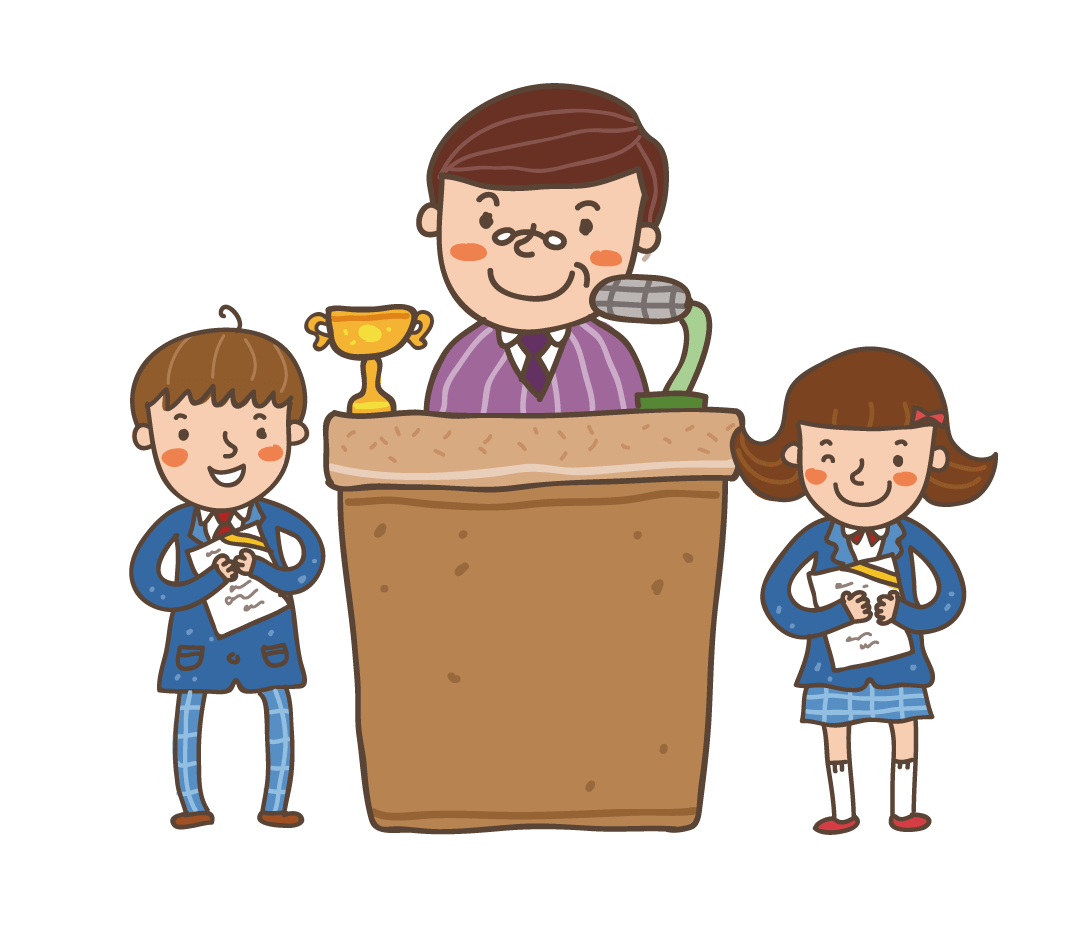 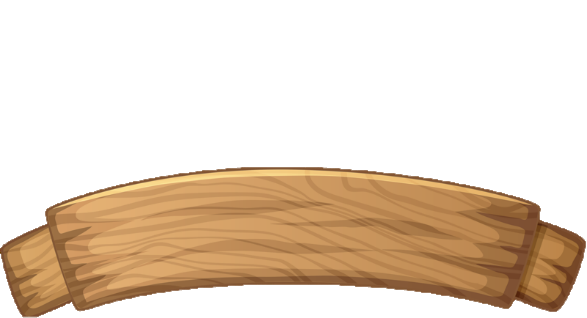 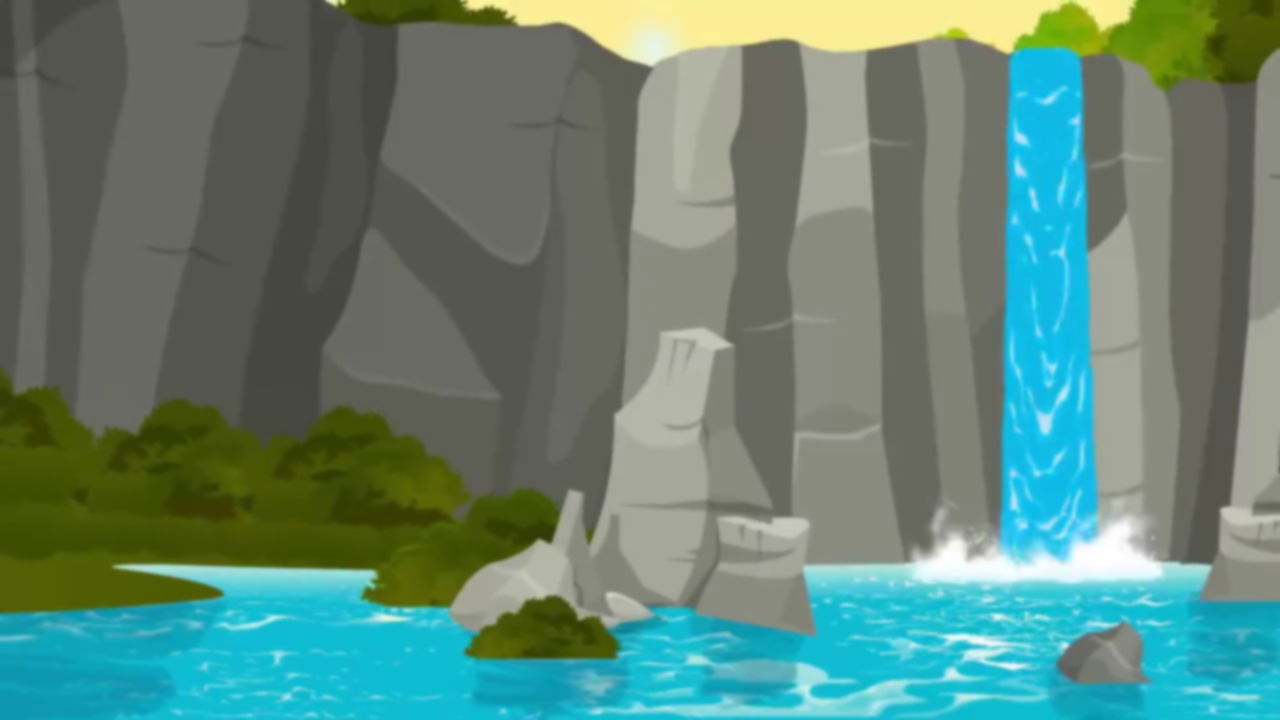 CHẮP CÁNH ƯỚC MƠ
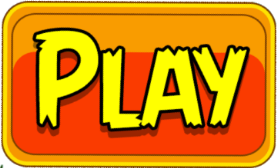 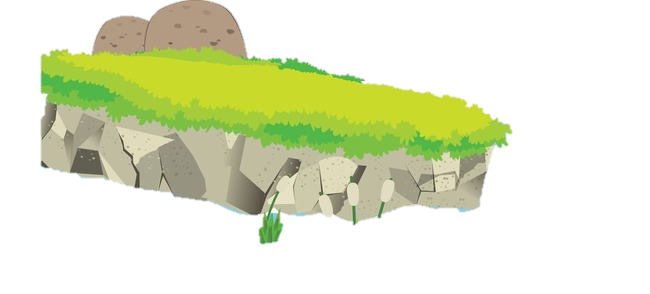 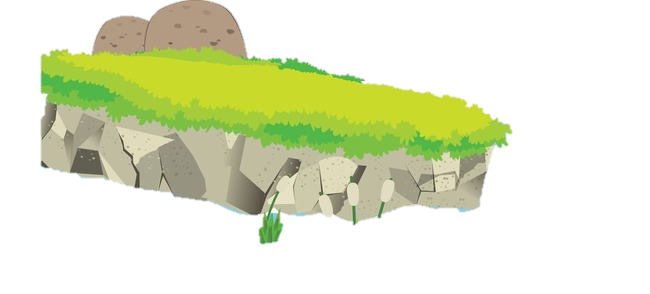 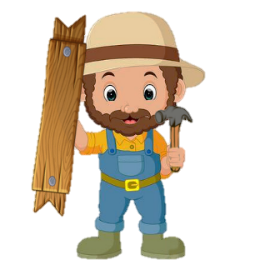 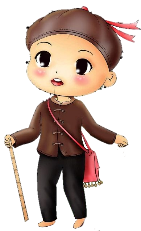 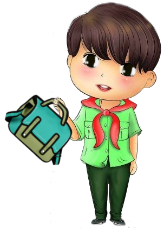 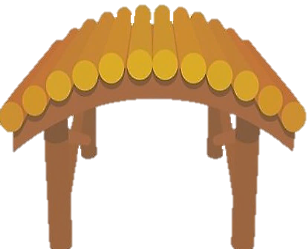 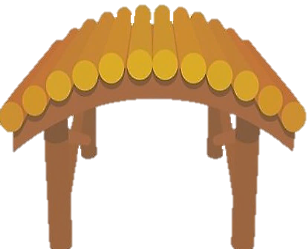 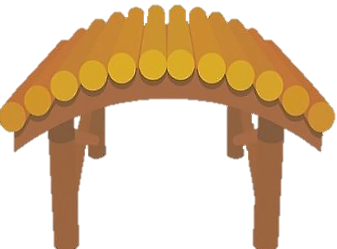 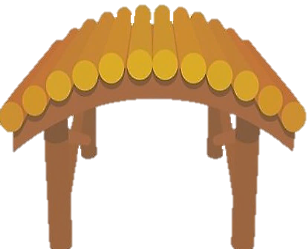 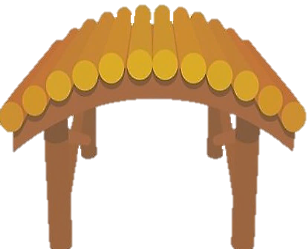 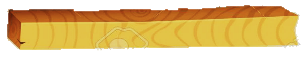 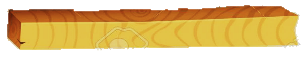 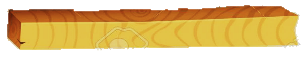 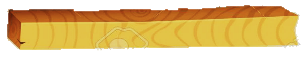 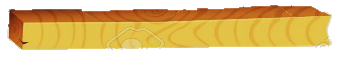 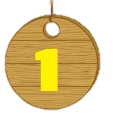 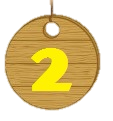 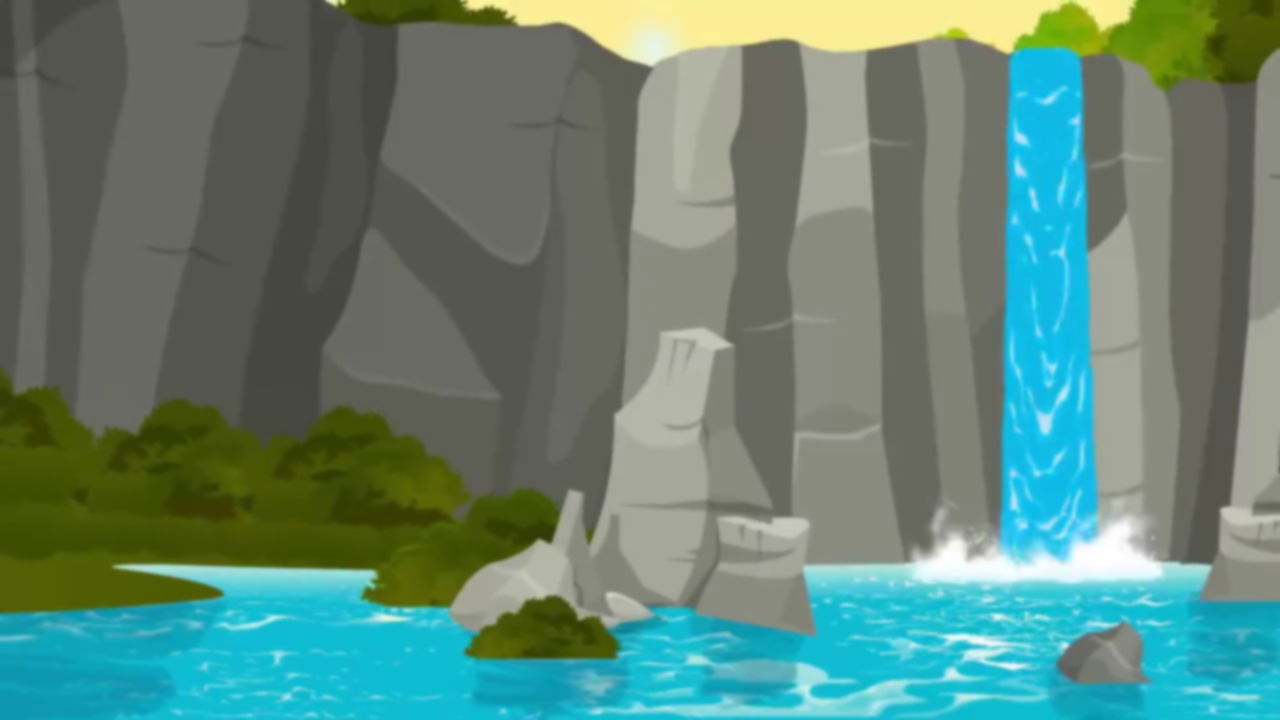 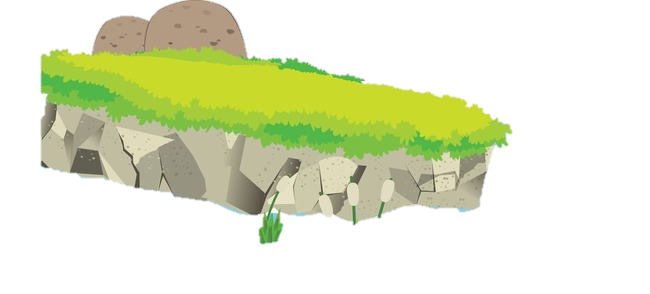 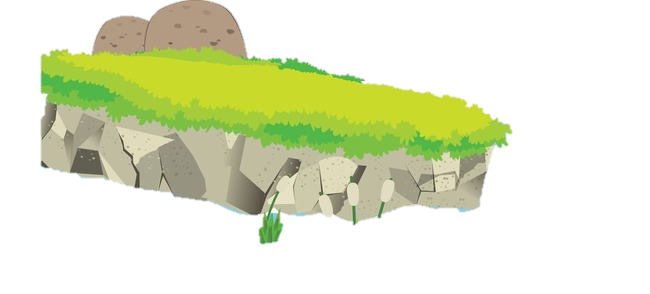 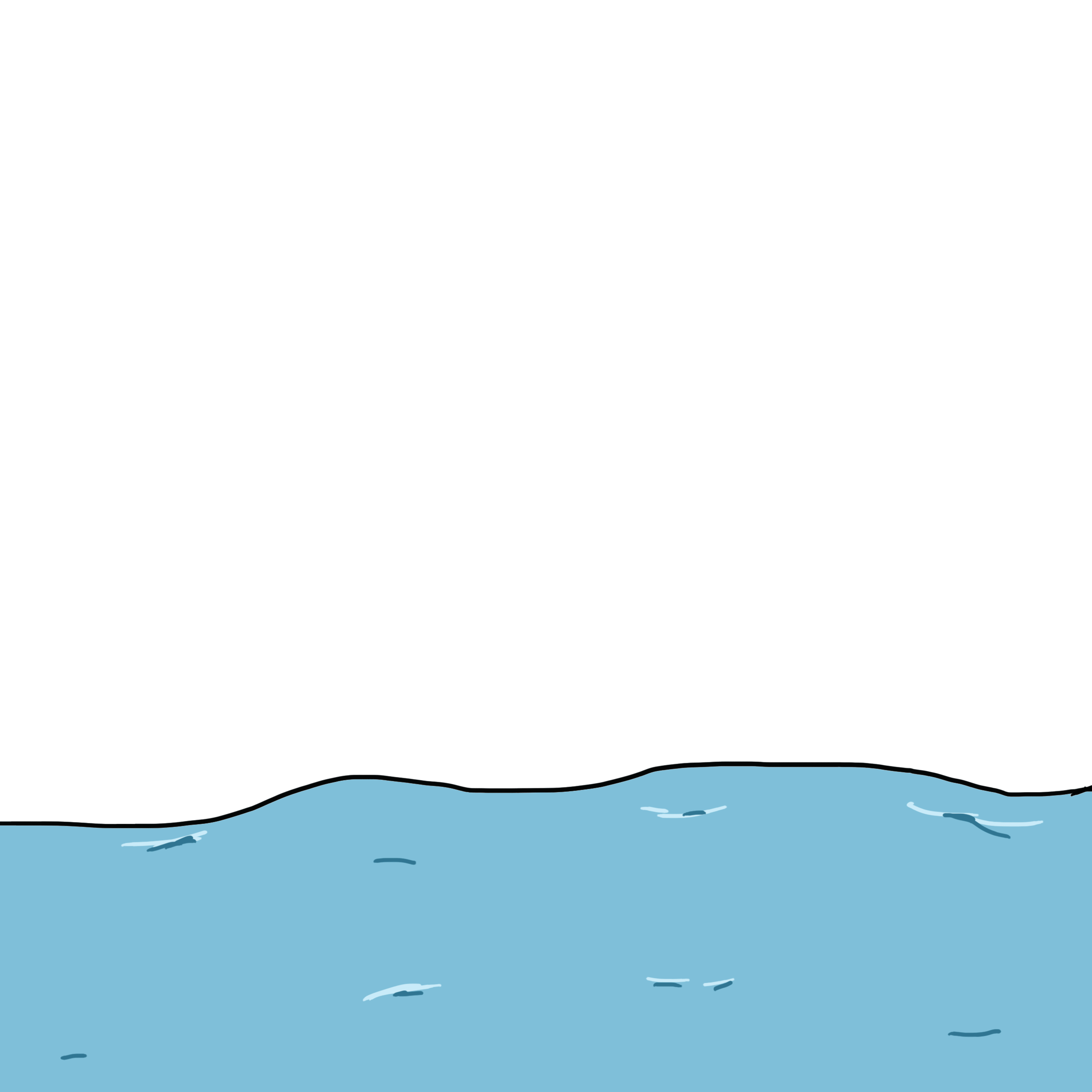 Chúng cháu cảm ơn bác rất nhiều!
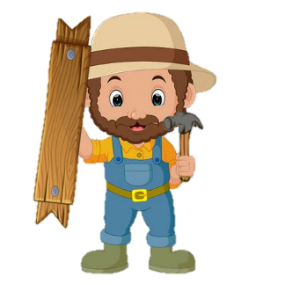 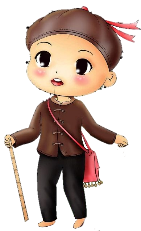 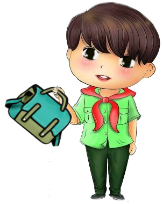 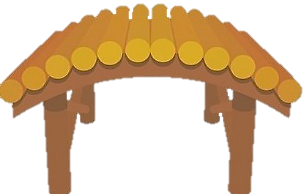 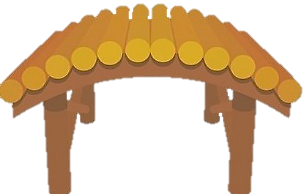 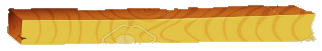 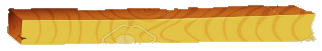 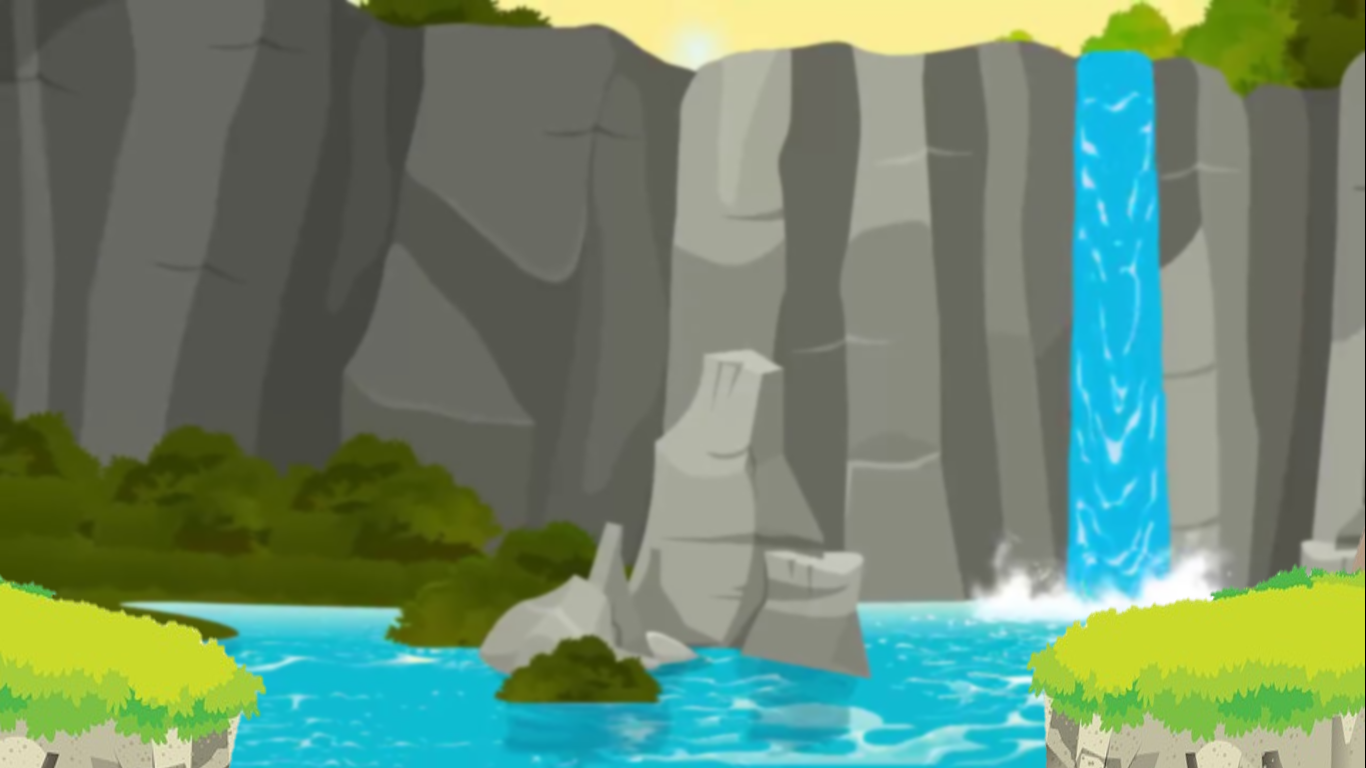 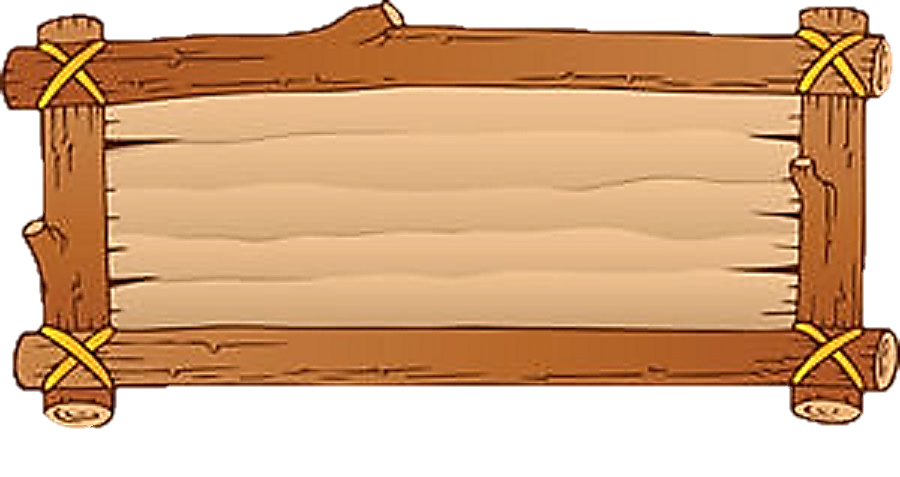 9 + 7 = ?
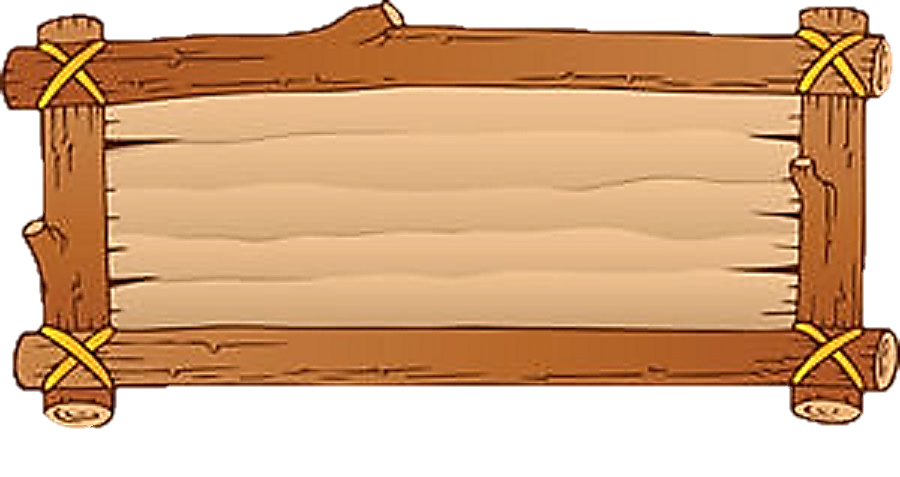 16
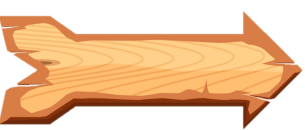 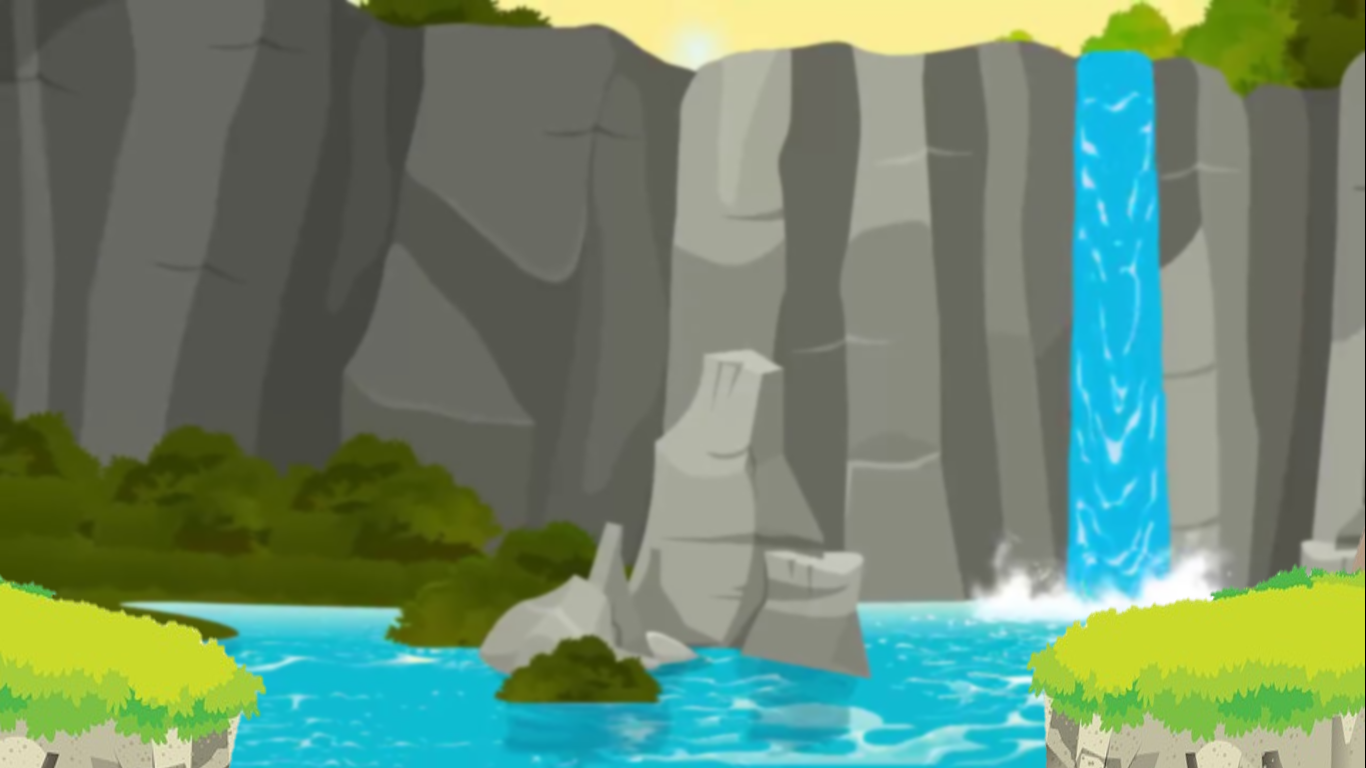 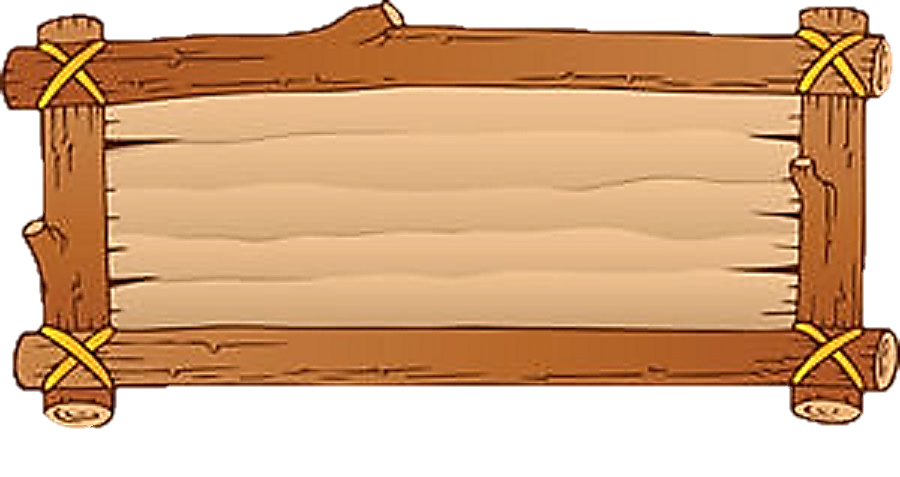 8 + 5 = ?
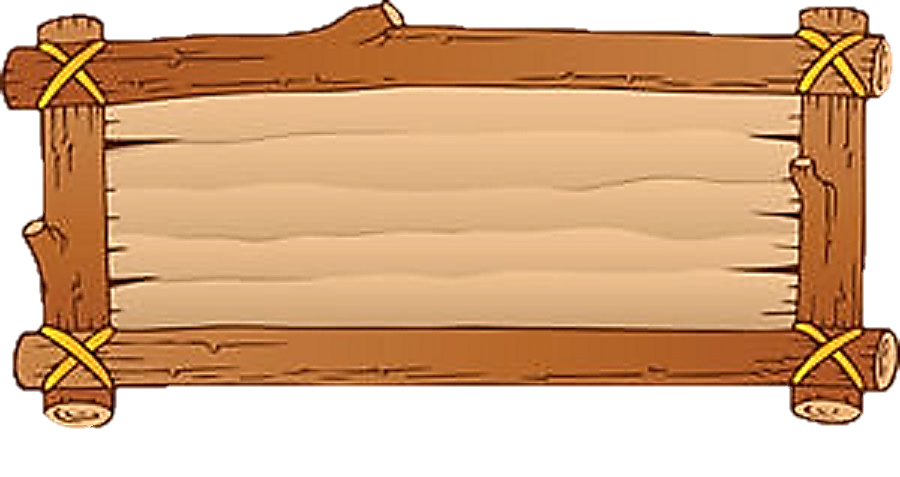 13
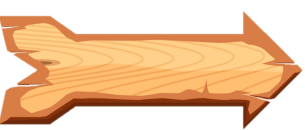 Luyện tập
(Tiết 1)
1
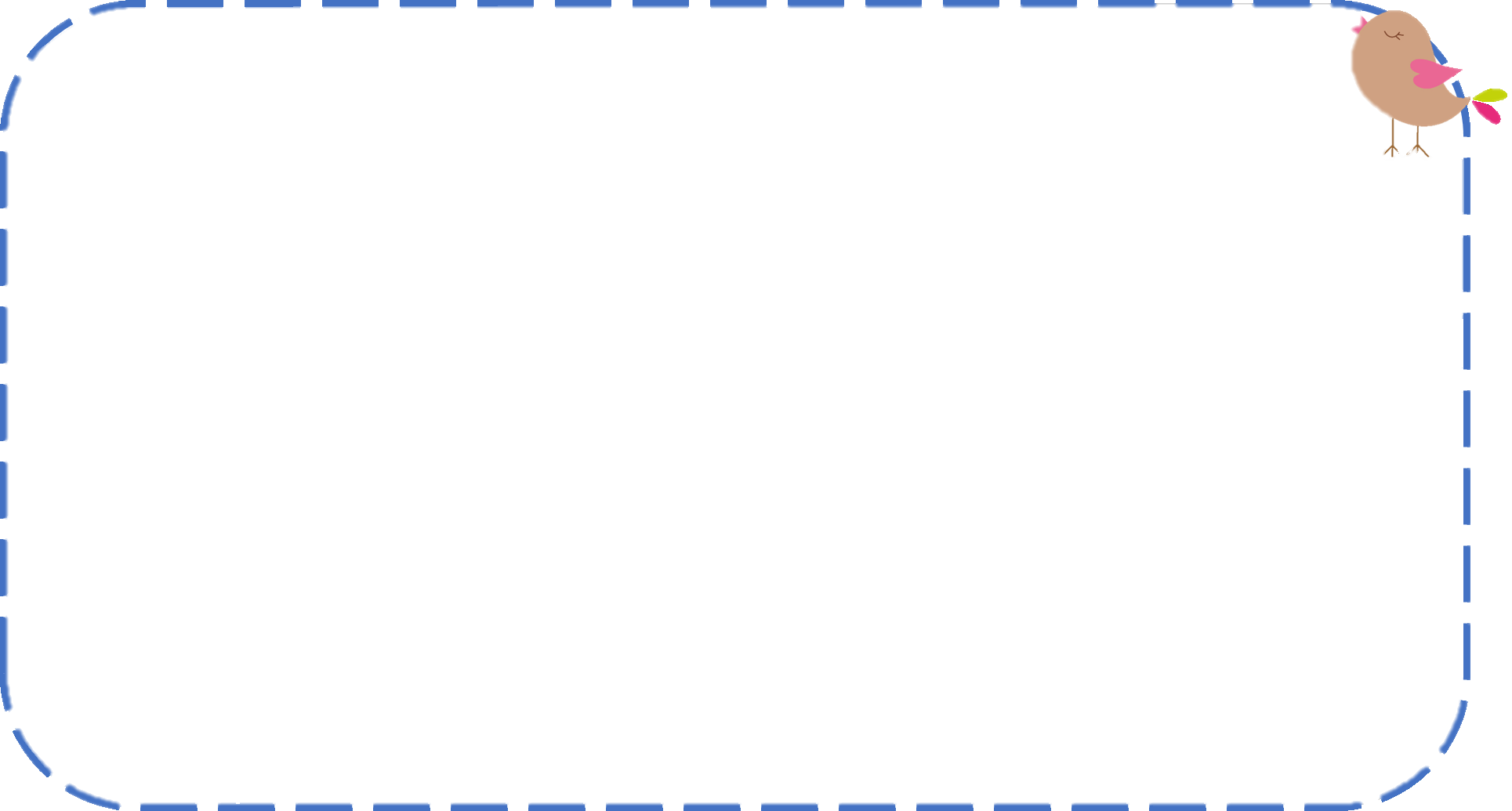 Chọn kết quả đúng với mỗi phép tính:
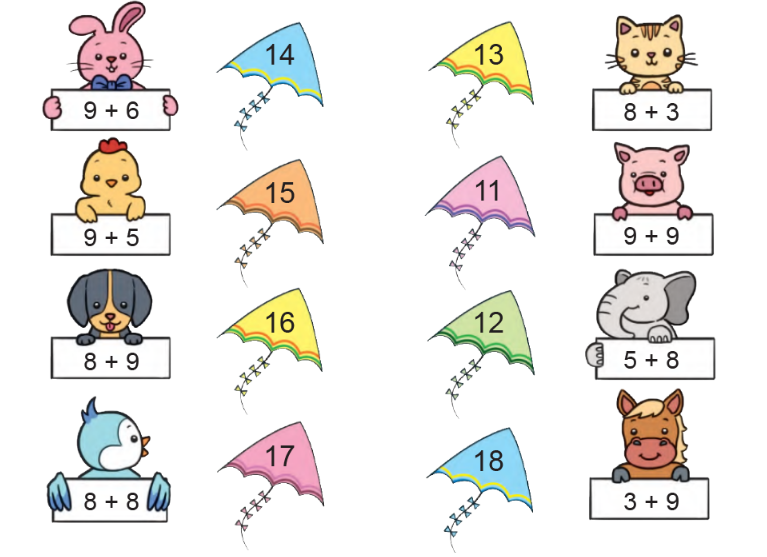 2
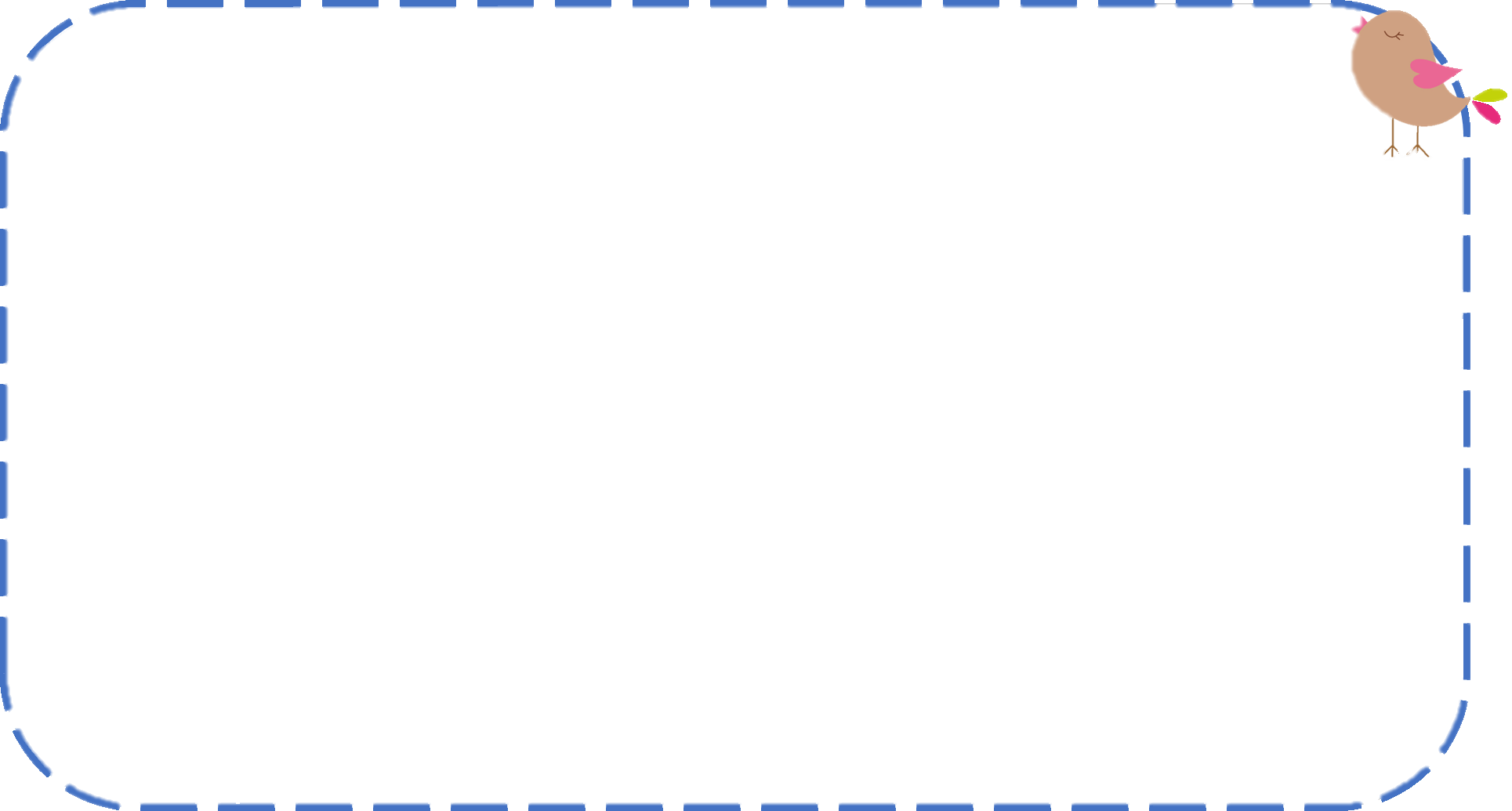 Tính nhẩm:
8 + 2 + 4
8 + 6
9 + 1 + 7
9 + 8
6 + 4 + 5
6 + 9
= 15
= 17
= 14
= 14
= 15
= 17
3
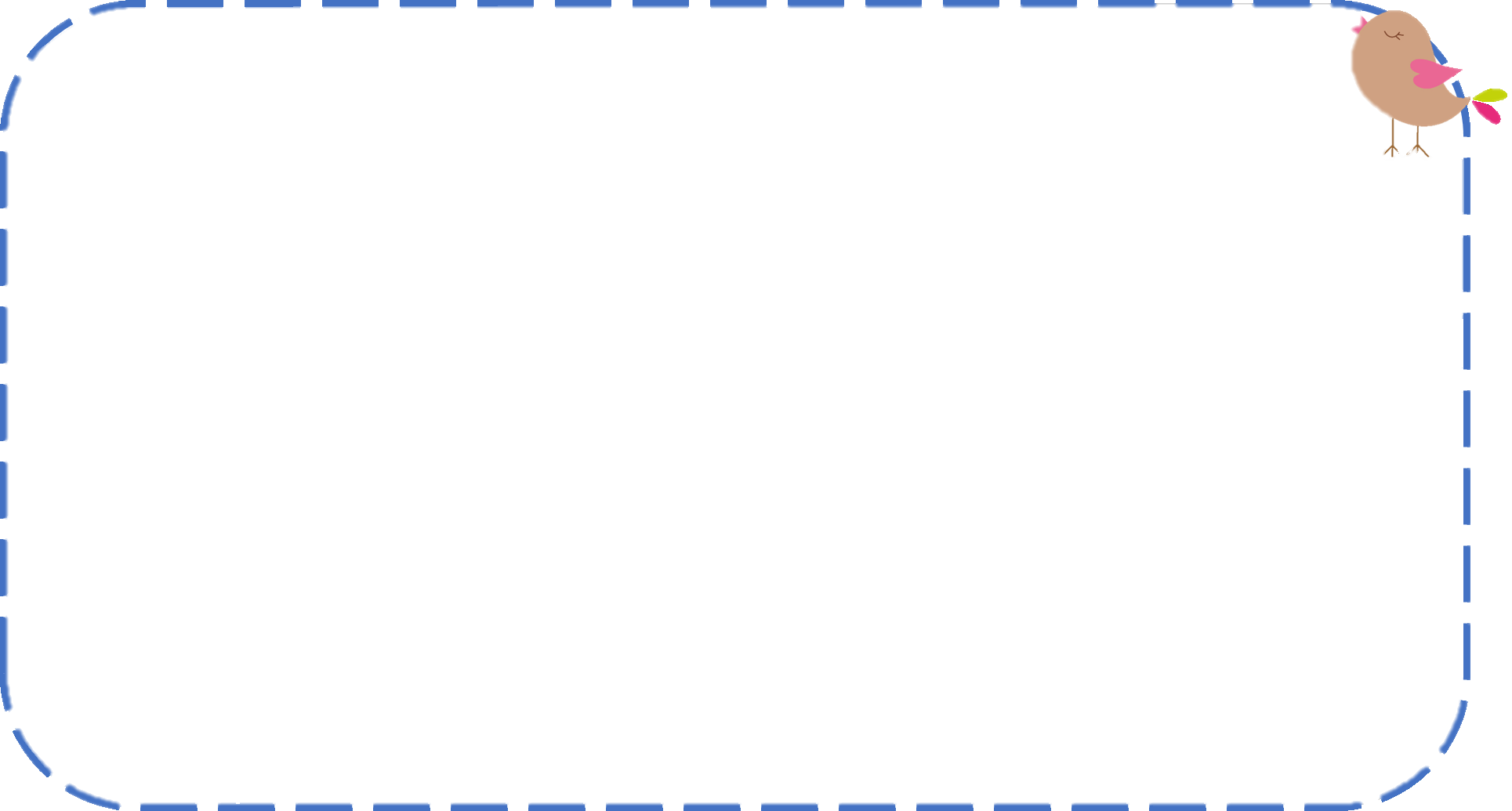 a) Tính:
9 + 2 			8 + 4 	 		7 + 4
2 + 9 			4 + 8 		 	4 + 7
9 + 2 =				         8 + 4 =	 		
        2 + 9 =				         4 + 8 =		 	
                             7 + 4 =
                             4 + 7 =
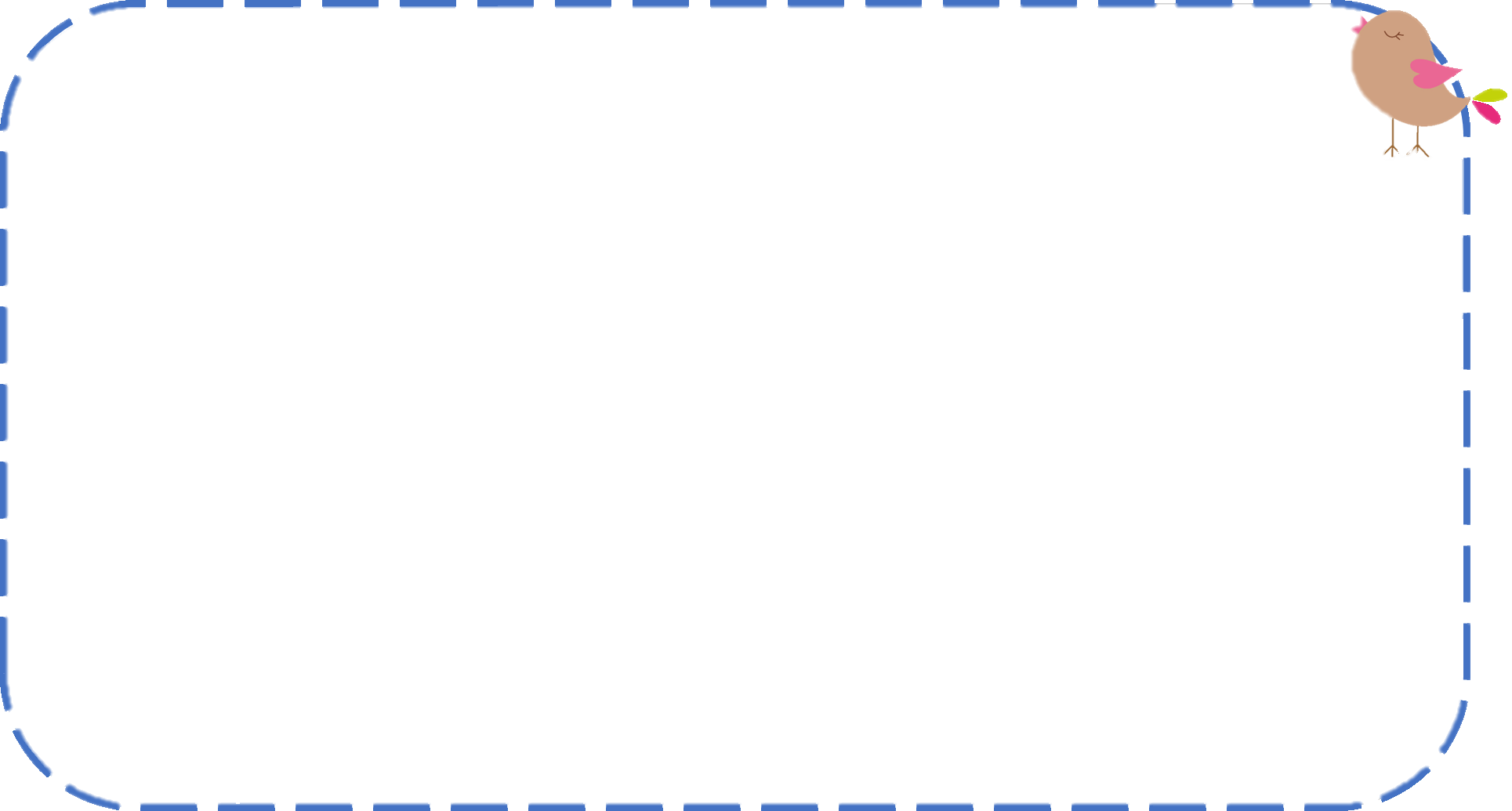 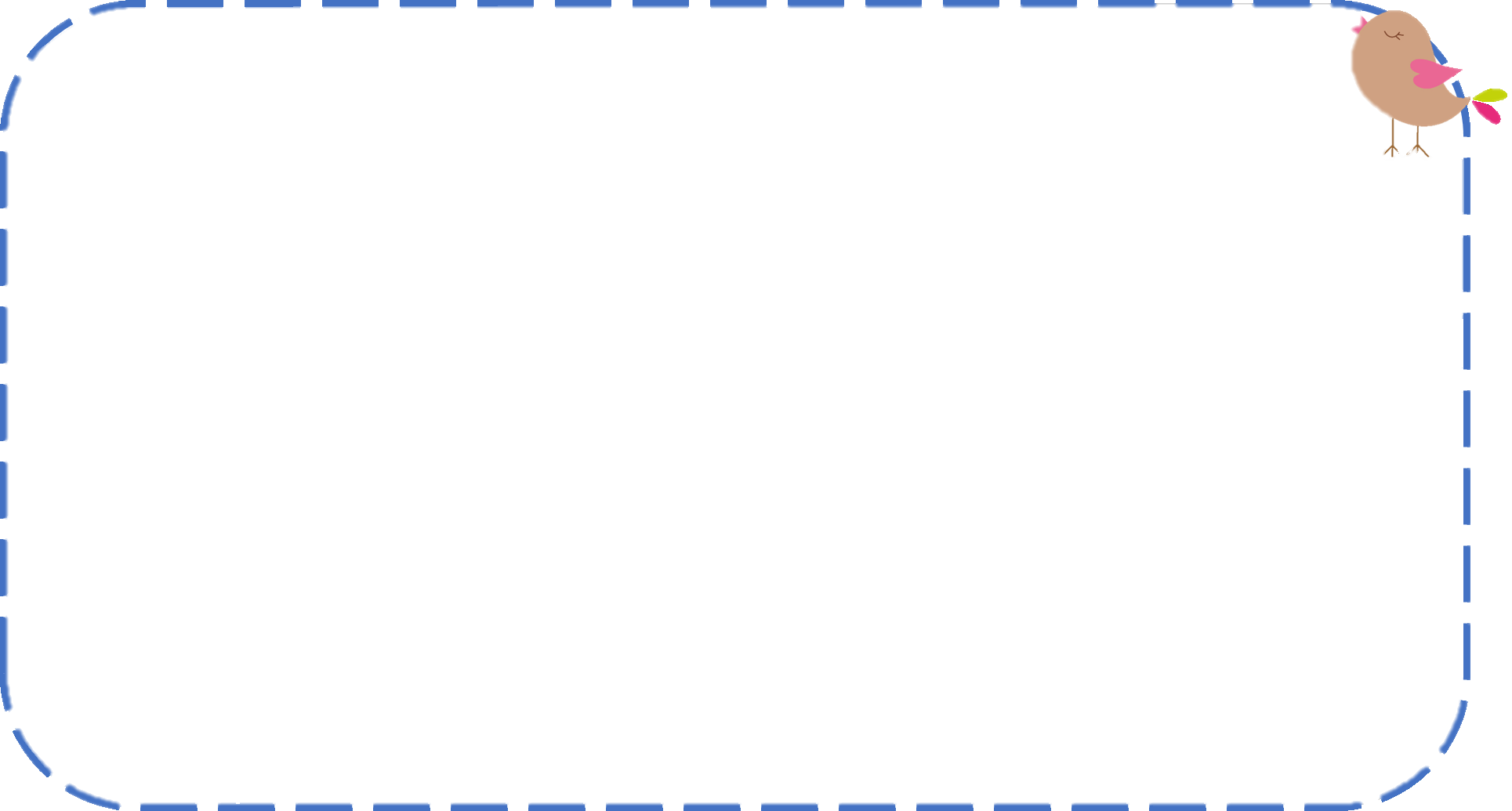 11
12
11
12
11
11
b) Nhận xét kết quả các phép tính trong từng cột:
Trong phép cộng, khi đổi chỗ các số hạng thì tổng không thay đổi.
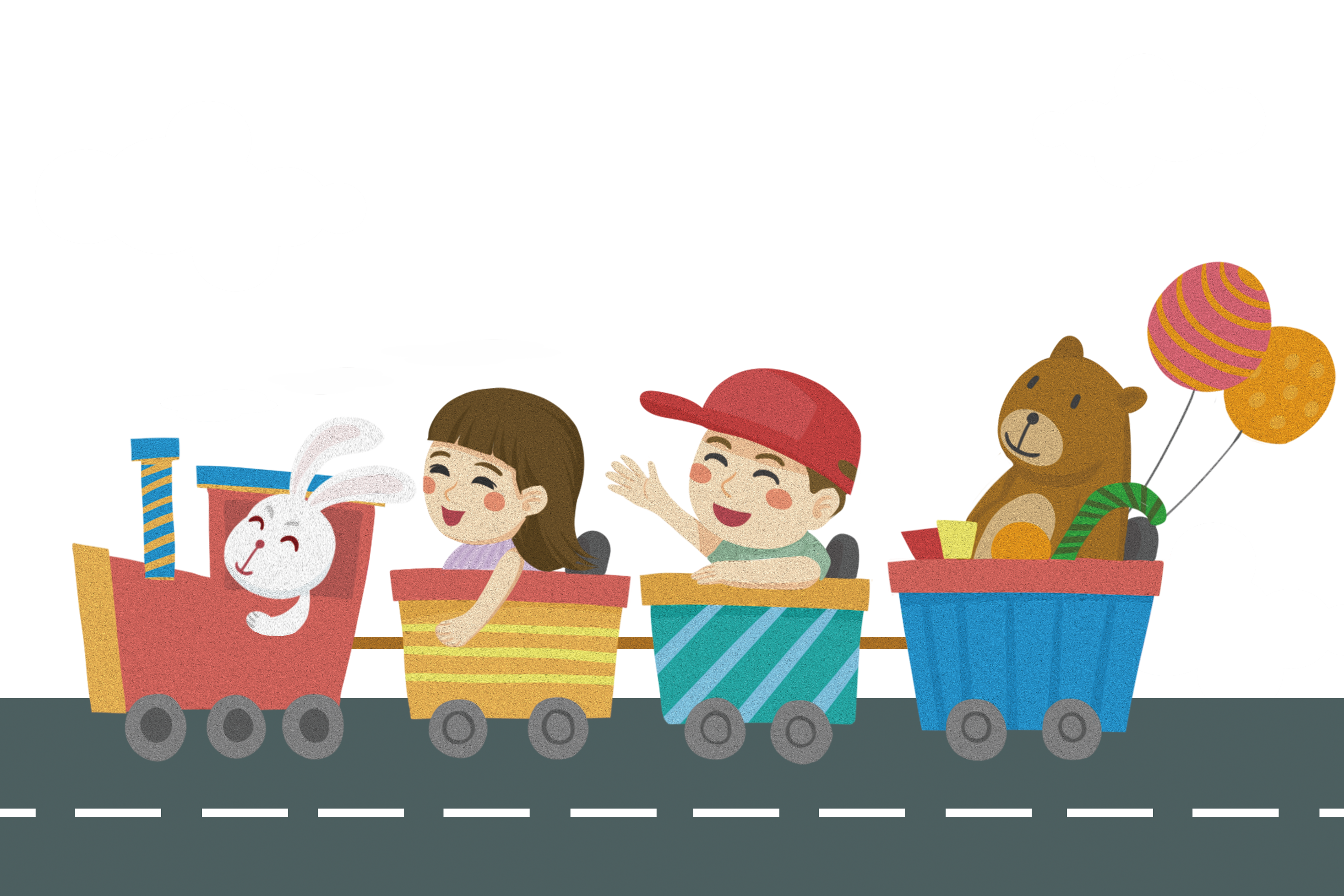 CHÀO TẠM BIỆT